Сучасні листівки
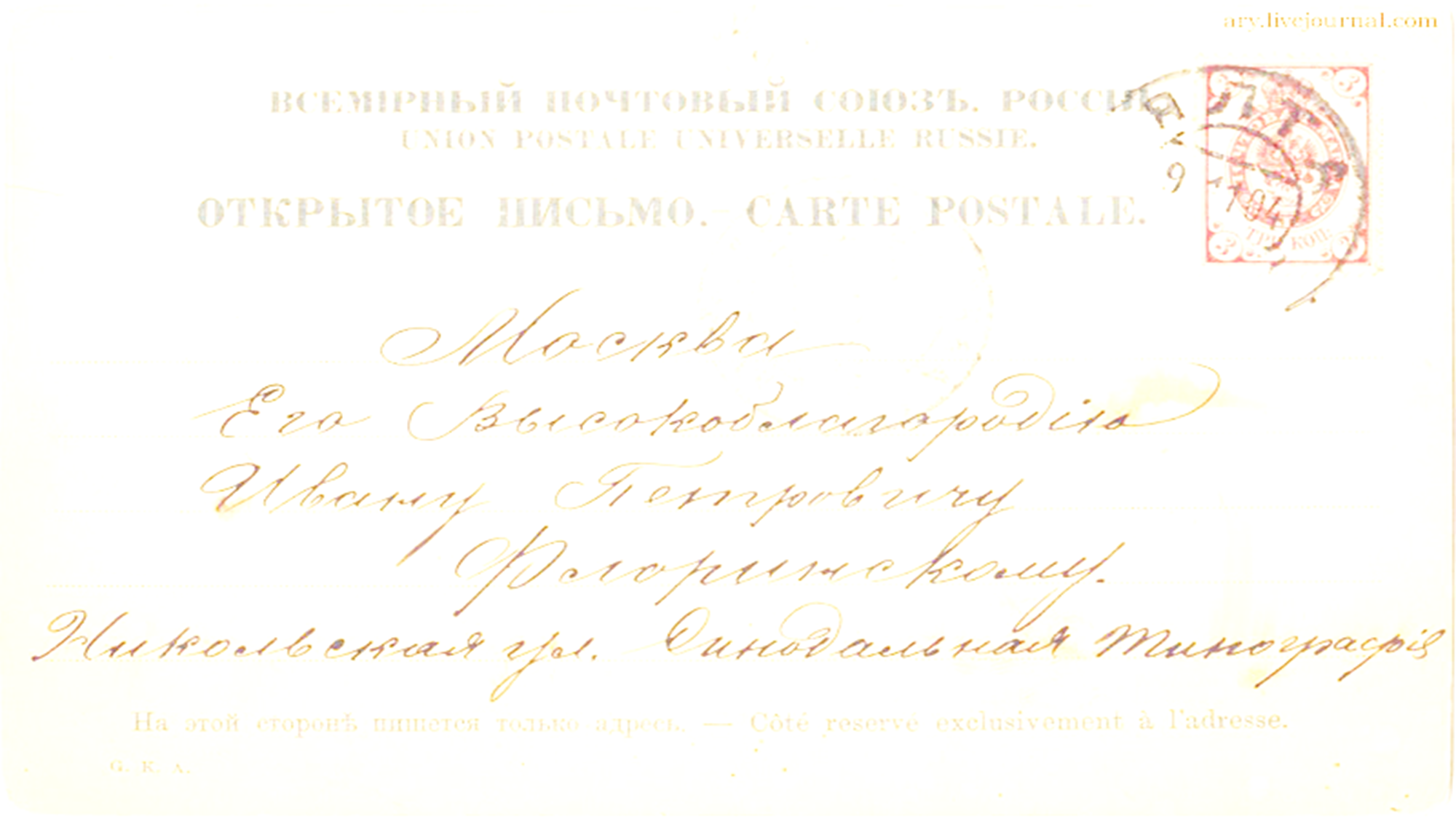 Що таке – листівка?
Поштова листівка, а також поштівка, листівка, поштова картка — відкритий лист на цупкому прямокутному аркуші паперу, що містить зазвичай адресу, поштову марку та зображення з одного боку і текст повідомлення з іншого.
Цікаві факти
Точна дата появи на світ першої листівки донині невідома. Приблизно наводять числа 150–200 років назад. Так, за однією з версій, перша різдвяна листівка з'явилася в Англії в 1794 році. Якийсь художник Добсон у вигляді поздоровлення з святом відправив своєму другові картинку із зображенням сімейства навколо ялинки. Другові це сподобалося, і наступного року Добсон виготовив декілька десятків подібних карток і розіслав їх всім своїм знайомим. А ще через декілька років знайшовся підприємець, що пустив мальовані привітальні картки в продаж.
За іншою версією, вперше різдвяні листівки з'явилися в 1841 році у вітрині книжкового магазина в Шотландії, щоправда існує також думка, що шотландці придумали цю версію, щоб позбавити англійців слави першовідкривачів. Цікаво, що і сьогодні різдвяні та новорічні листівки, користуються найбільшою популярністю серед всіх поштових карток.
Поширення листівок по всьому світу
З другої половині XIX століття вітальні листівки починають друкуватися в багатьох європейських країнах. Їх кількість вже обчислюється мільйонами. Спочатку на листівках найчастіше зображалося немовля Христос в яслах або інші релігійні сюжети. Пізніше з'являється Санта Клаус і композиції з квітів, віток і ялинкових прикрас. До Росії вітальні листівки спочатку привозилися з-за кордону, переважно з Німеччини. Перші російські різдвяні листівки були випущені з добродійною метою Петербурзьким піклувальним комітетом, що видав до Різдва 1898-го серію з десяти листівок за малюнками відомих петербурзьких художників.
Сучасні листівки
Сучасні листівки стали яскравіші і розмаїтіші. З'явилися новорічні листівки з «приколами», чого раніше не було і в думках, відзначається тенденції до деякої стандартизації зображень, явно навіяної діснеєвськими сюжетами. Чомусь геть зникли лялькові листівки[Джерело?], що були фотографіями бутафорських засніжених будиночків з сніговиками — завдяки тривимірності казкового маленького світу, що зображається, такі листівки володіли особливою привабливістю. Якщо раніше практично всі листівки випускалися за участю професійних художників, то в наш час[Коли?] з'явилася велика кількість дешевих листівок з низькою художньою цінністю та віртуальні листівки.
Зразки листівок, виготовлених за допомогою техніки квілінга
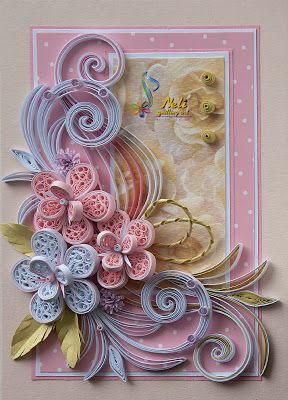 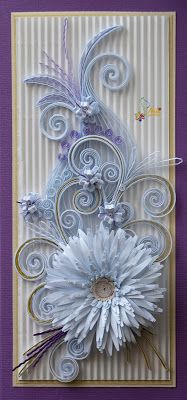 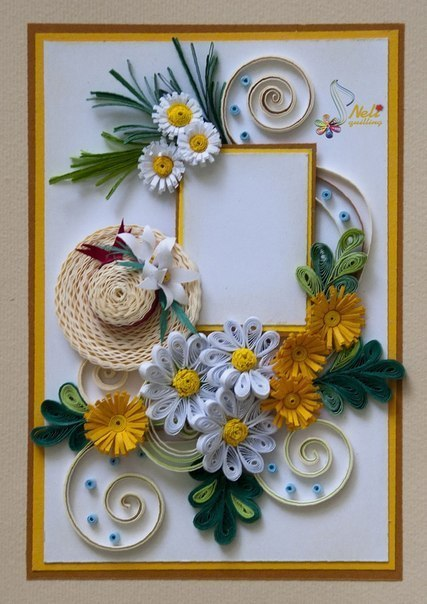 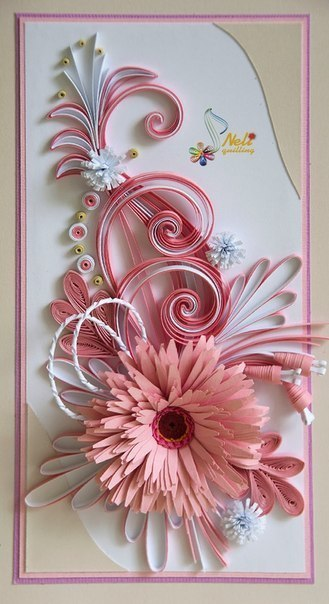 Зразки листівок, виготовлених за допомогою техніки скрапбукінг
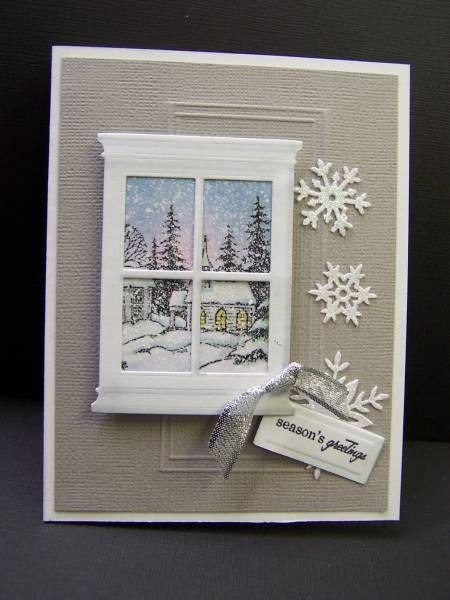 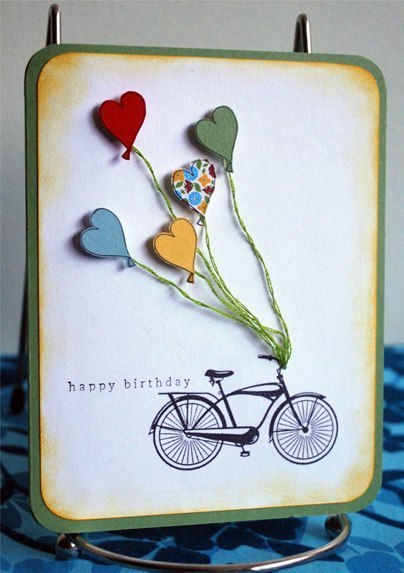 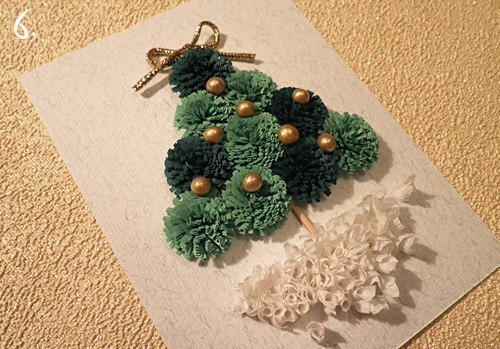 Зразки листівок, виготовлених за допомогою техніки декупаж
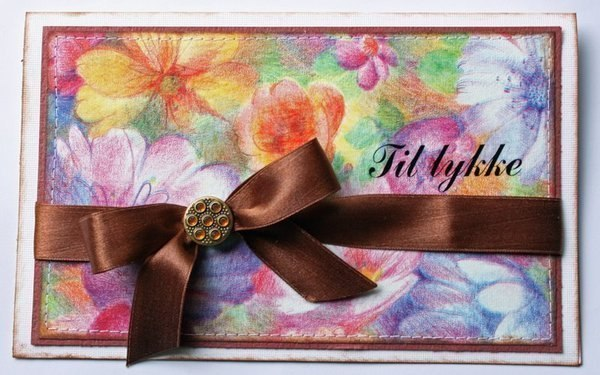 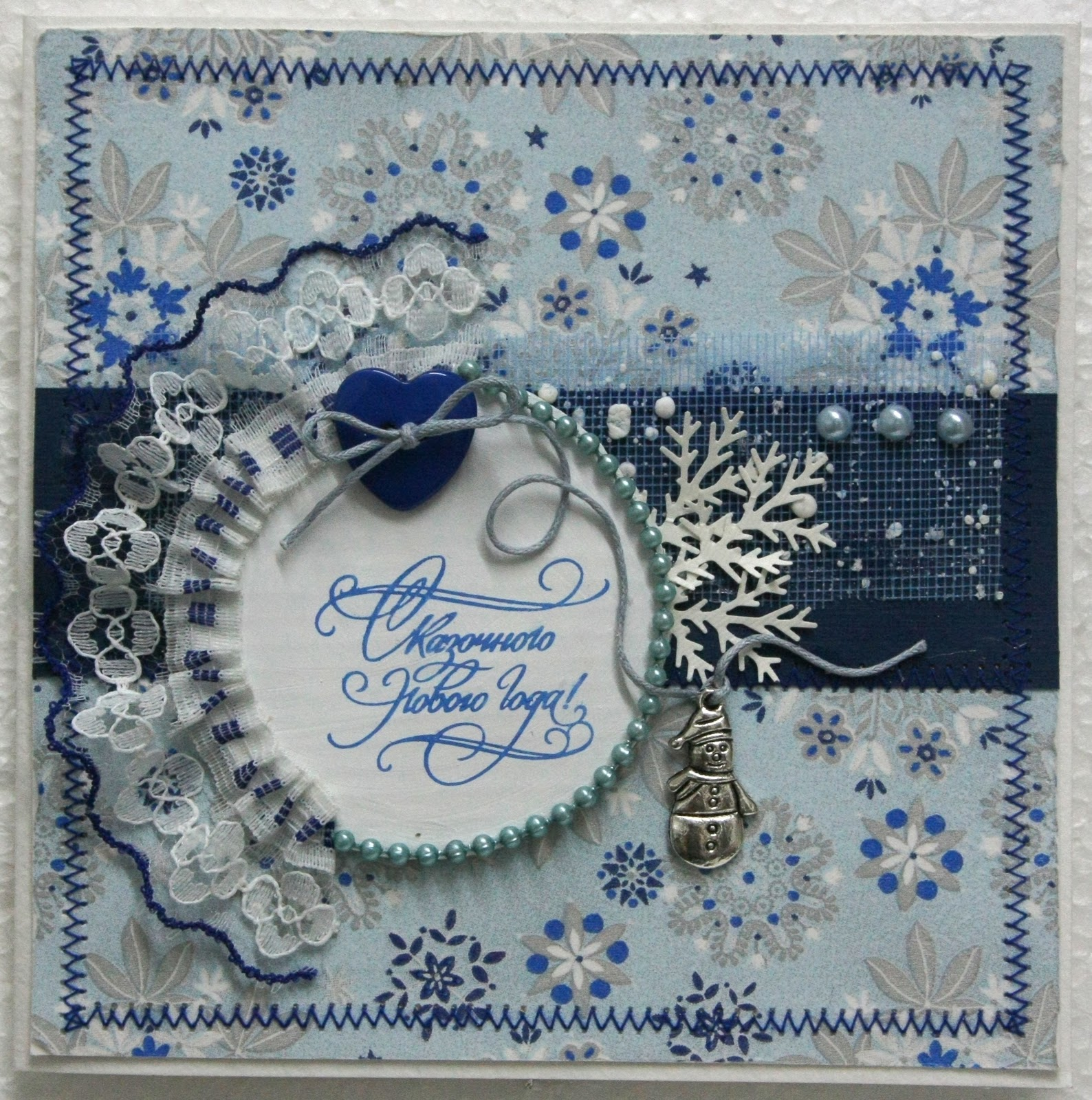 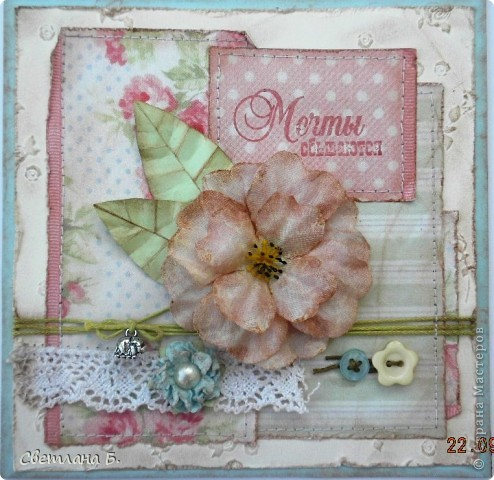 Зразки листівок, виготовлених за допомогою техніки Поп-Ап
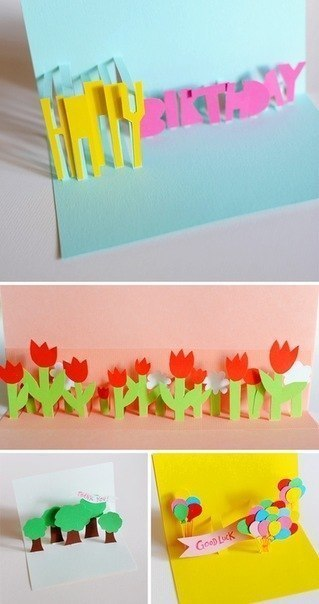 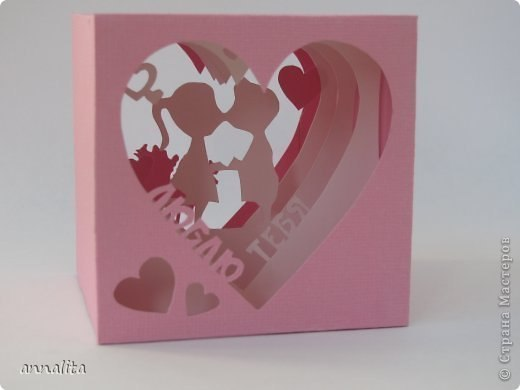 Зразки листівок, виготовлених за допомогою техніки вишивки
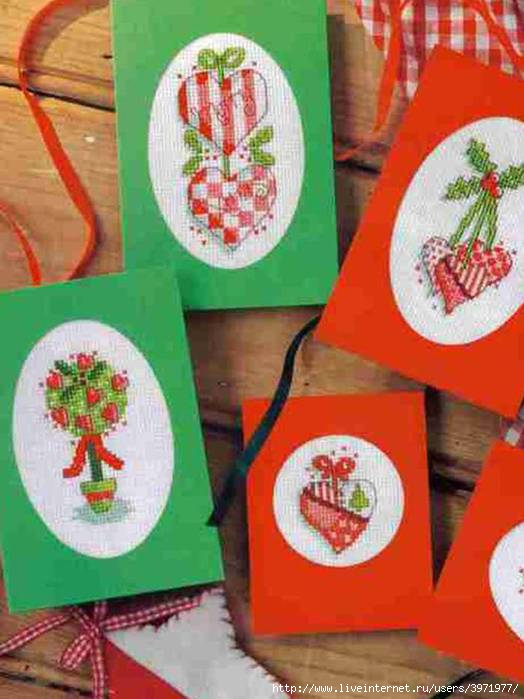 Зразки листівок, виготовлені за допомогою техніки оригамі
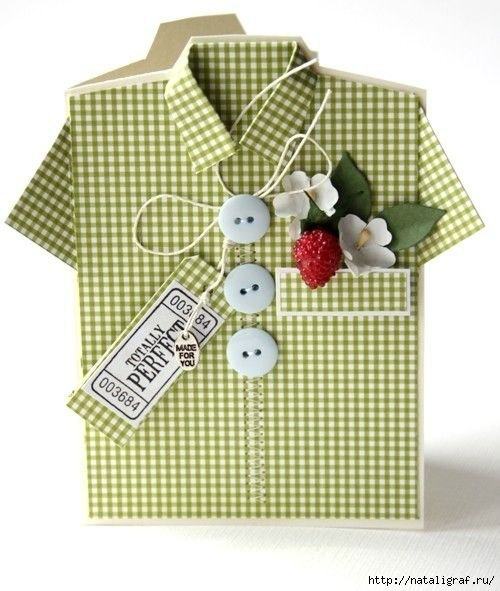 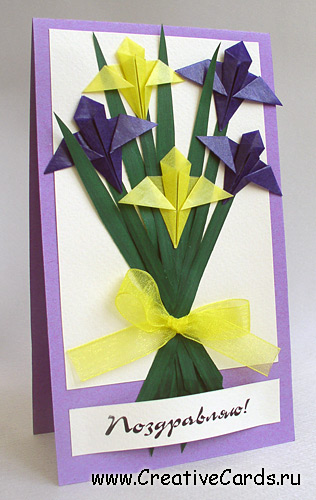 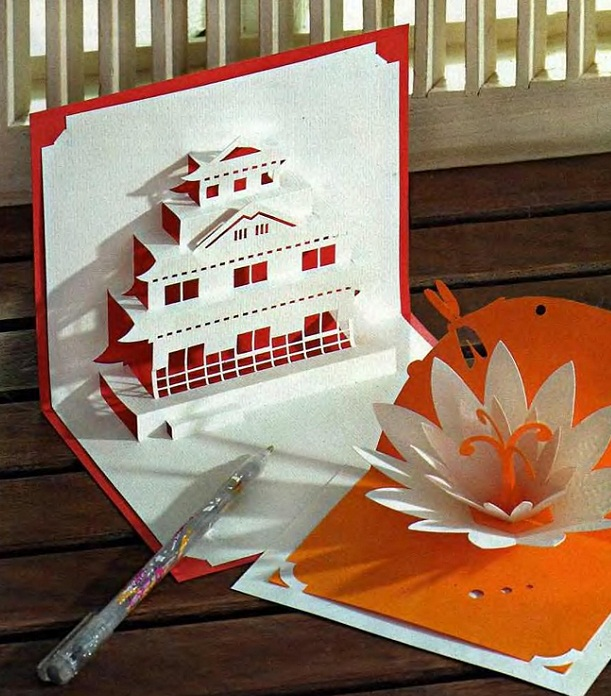 Зразки листівок, виготовлених за допомогою техніки пергамано
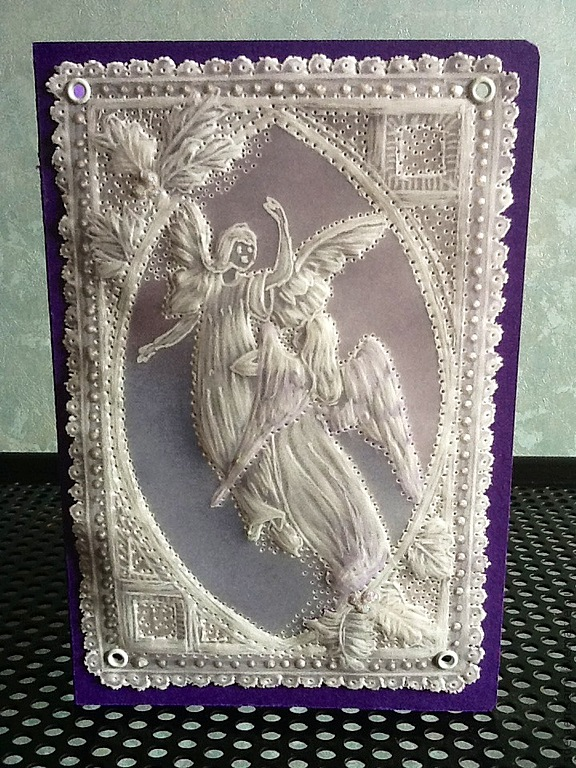 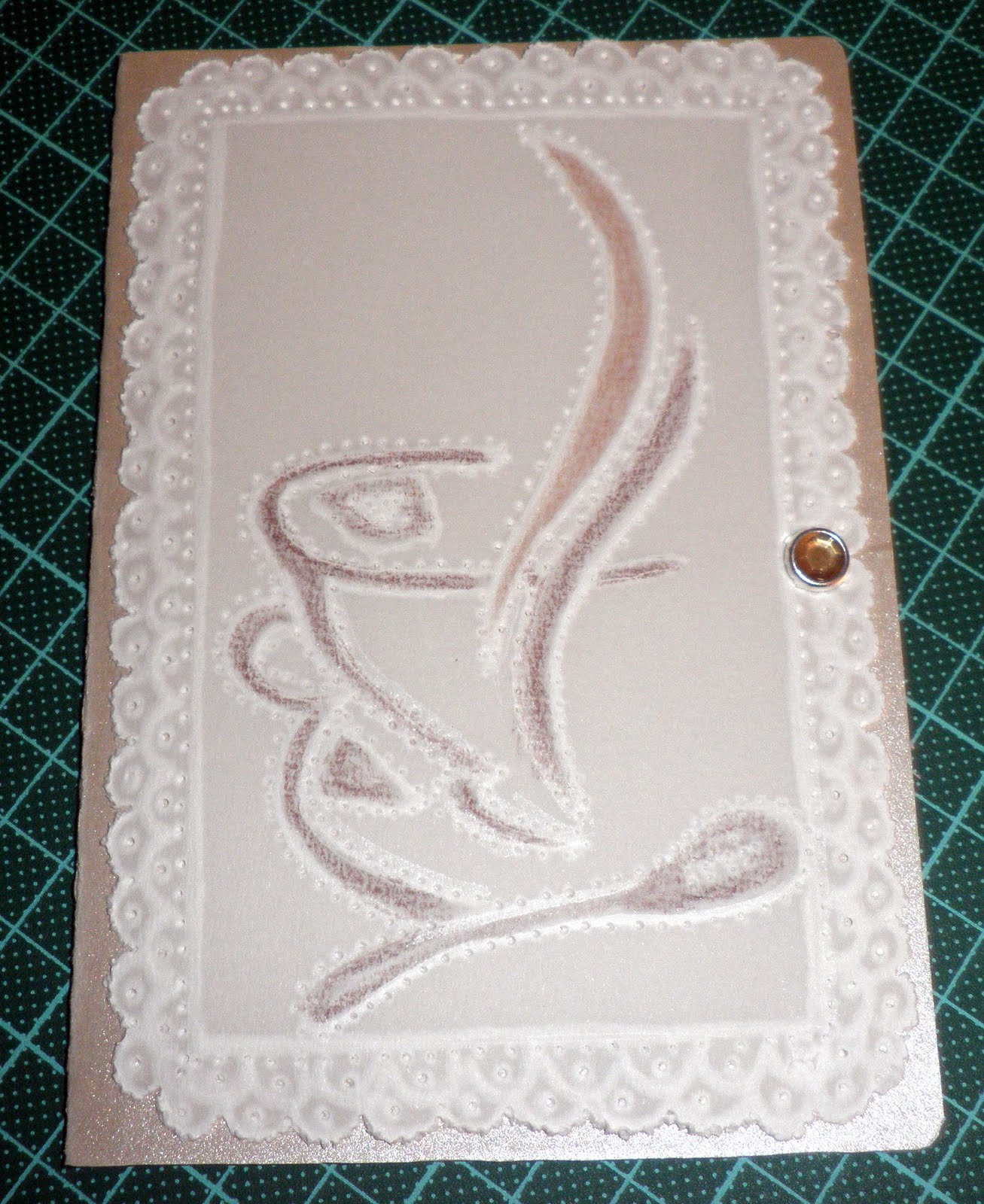 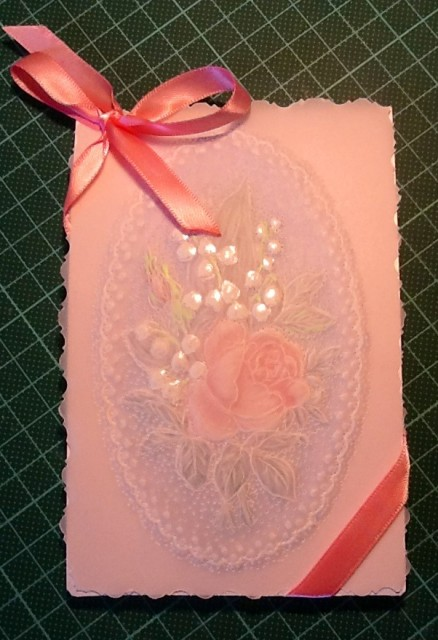